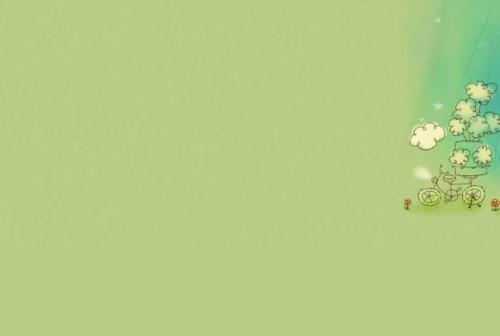 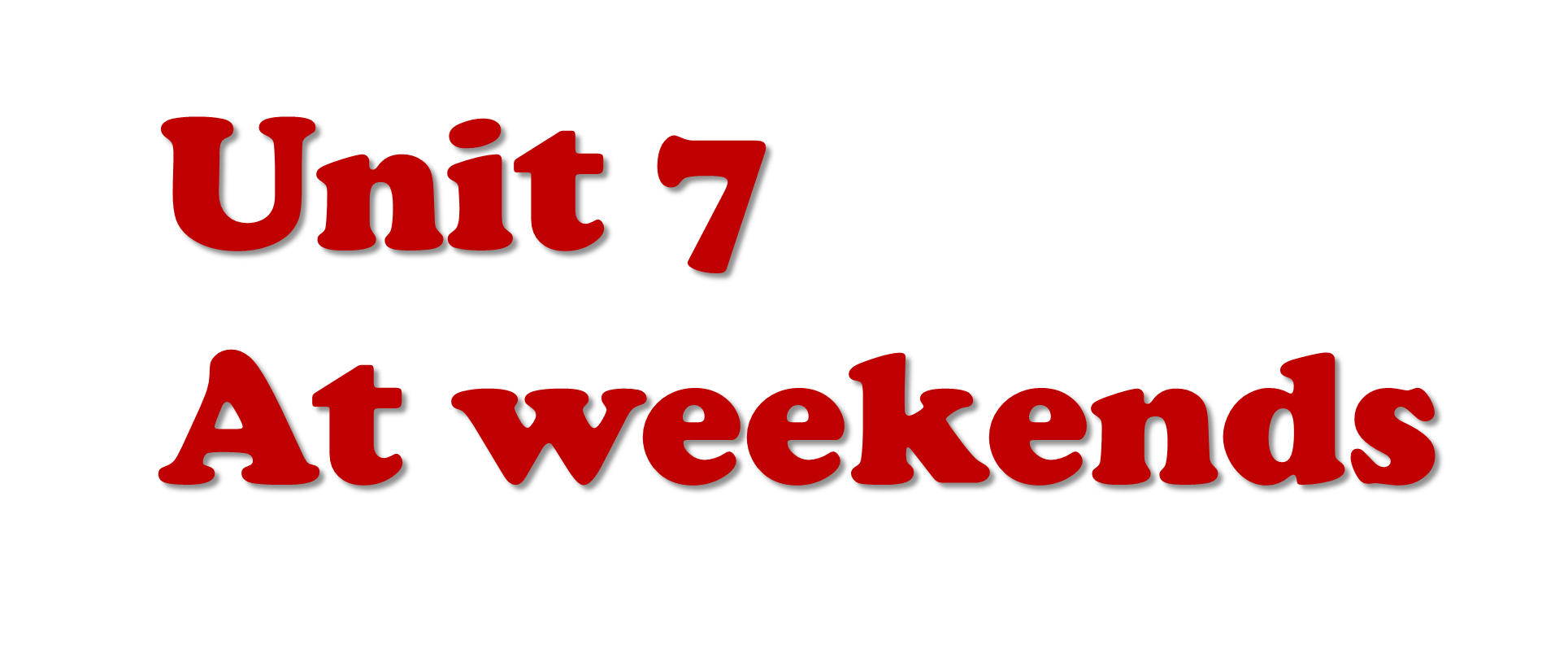 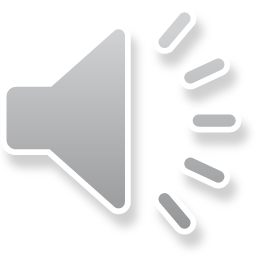 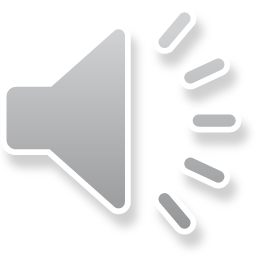 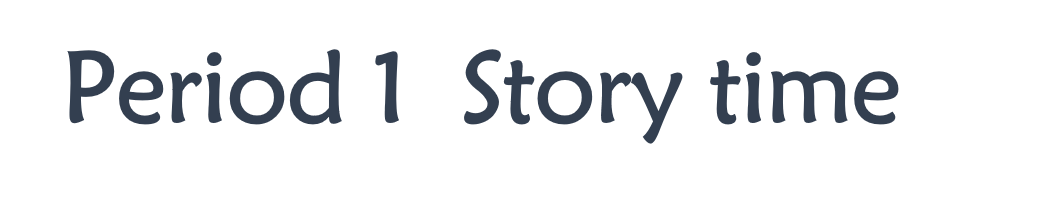 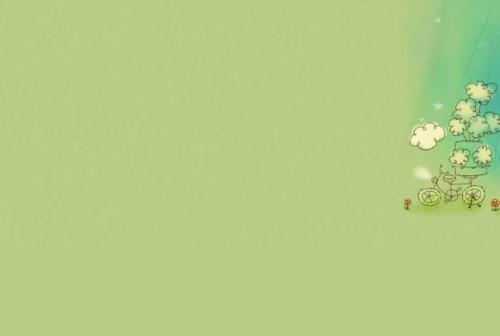 Pre-reading
weekdays
Sundays
+
Saturdays
=
weekends
Pre-reading  Let’s talk
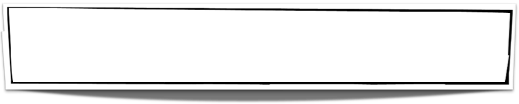 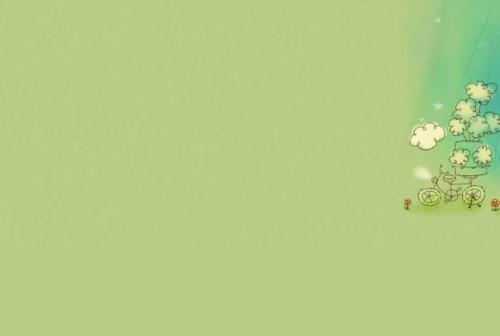 At weekends, I … .
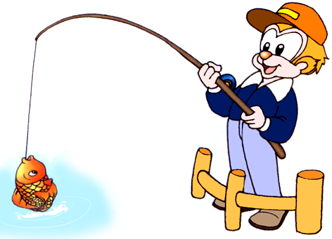 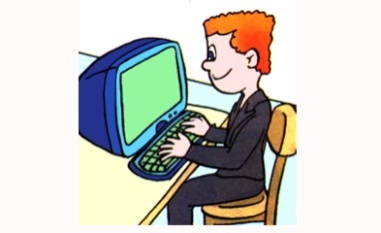 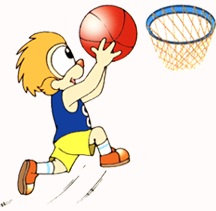 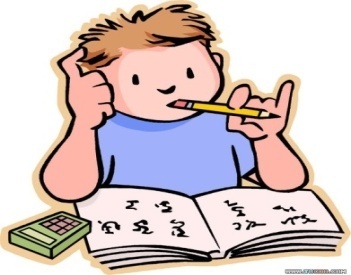 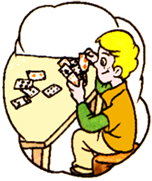 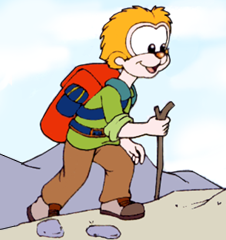 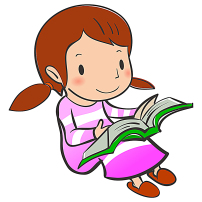 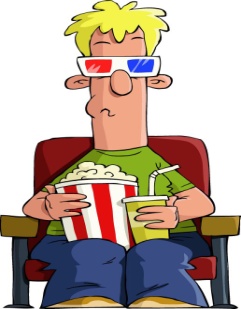 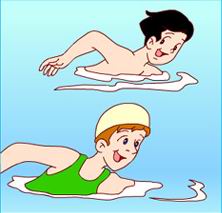 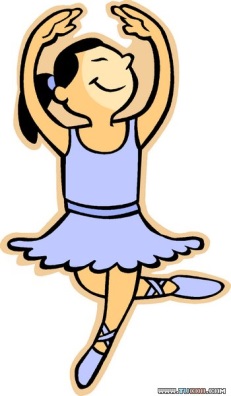 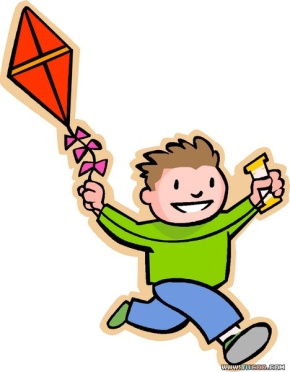 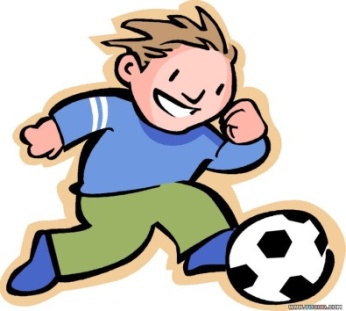 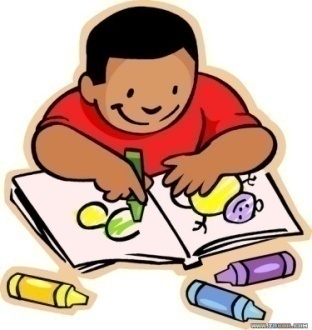 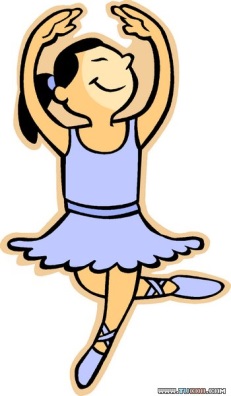 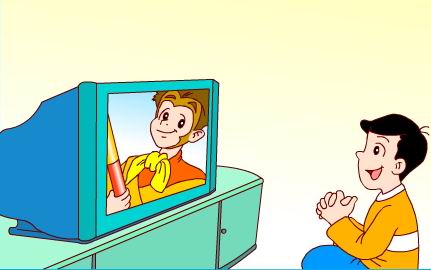 …
Pre-reading
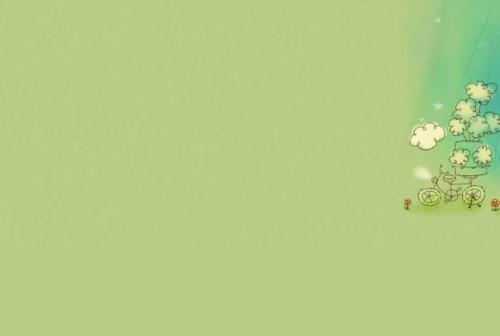 I
read books.
always
always
usually
I usually chat on the Internet.
watch
at
often
I often go to the cinema.
I sometimes have dancing lessons.
sometimes
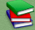 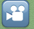 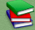 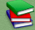 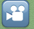 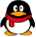 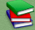 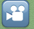 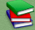 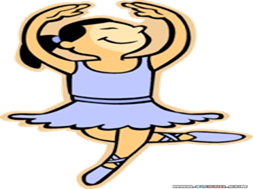 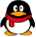 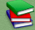 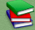 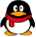 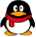 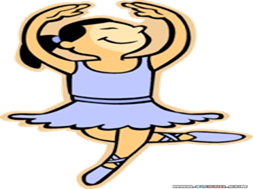 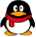 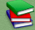 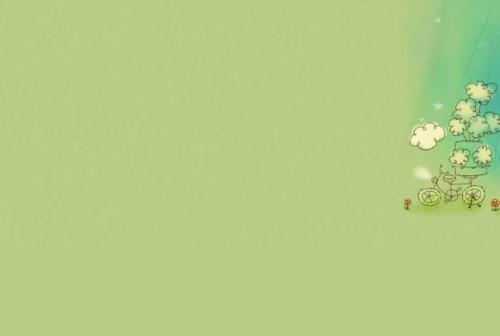 Pre-reading  Let’s talk
A: What do you do at weekends?
B: I always/usually/often/sometimes…
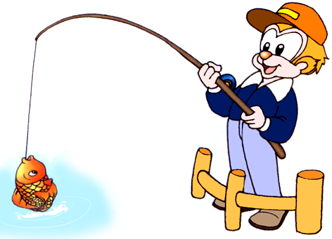 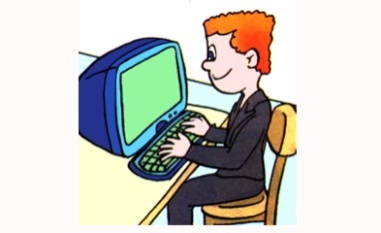 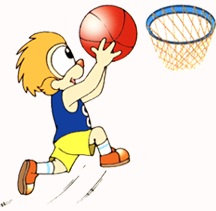 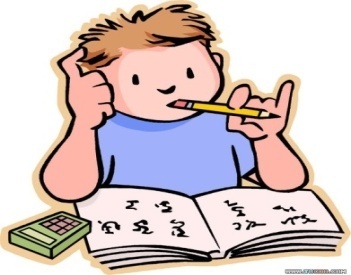 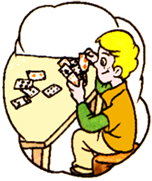 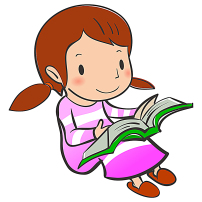 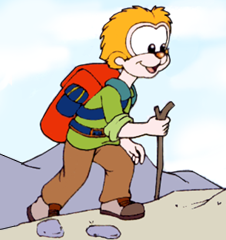 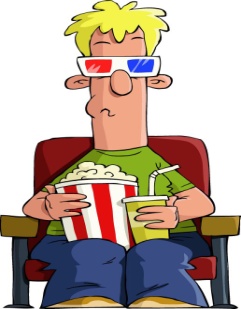 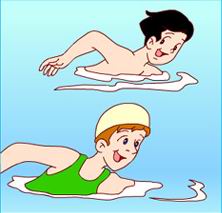 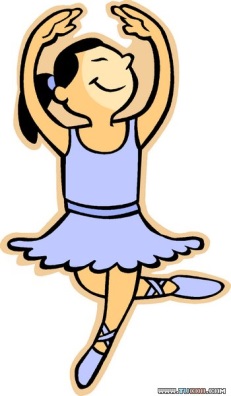 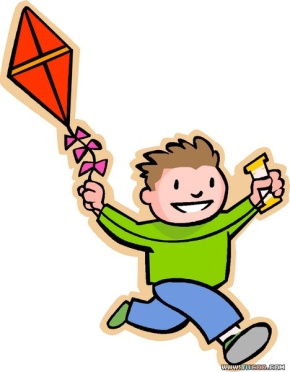 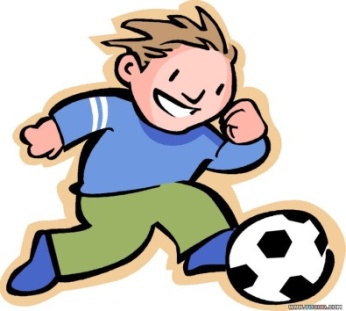 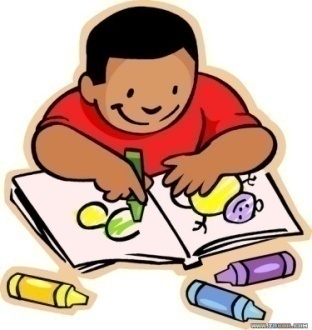 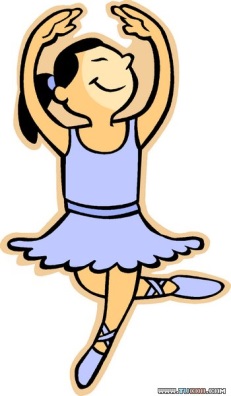 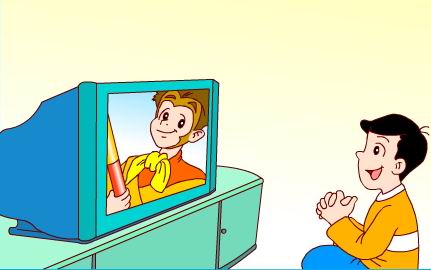 …
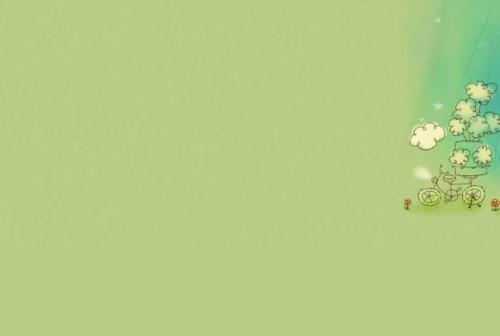 While-reading  Watch and answer
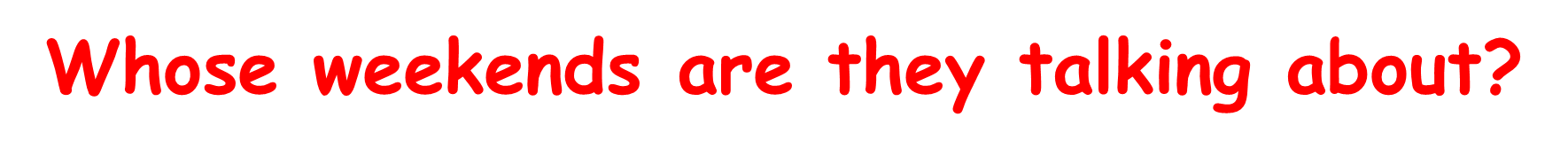 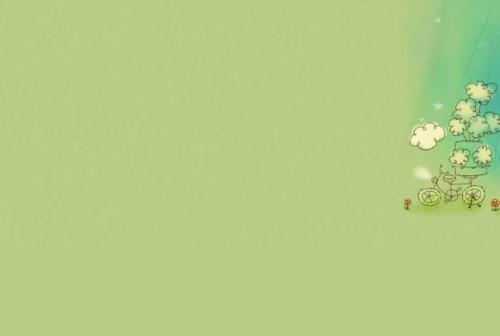 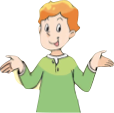 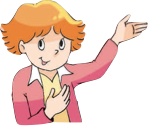 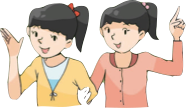 While-reading  Watch and answer
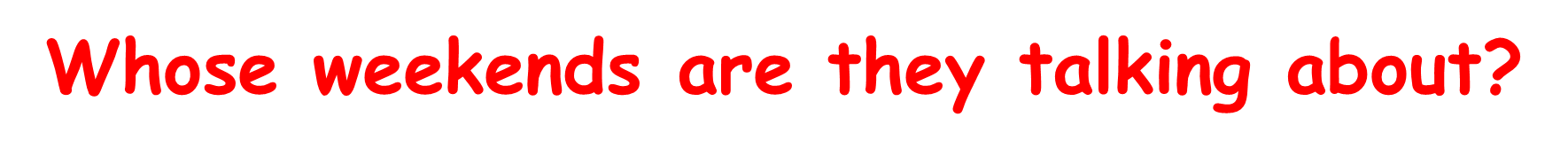 at weekends
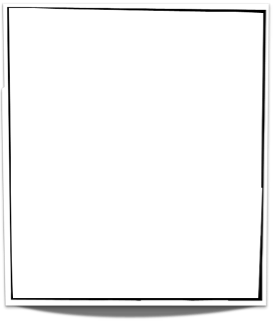 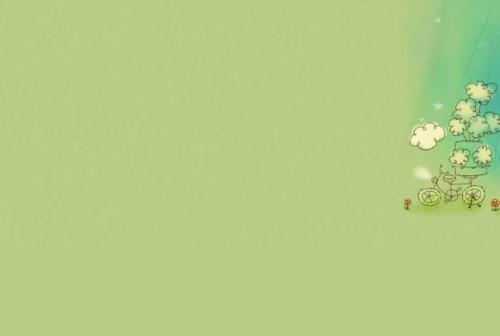 While-reading
What do you do at weekends, Su Hai ?
How to learn?
B. 参观
A. 拜访
I usually visit my grandparents.
   Su Yang and I like playing with their      
   cat Kitty very much. We often have 
   dinner with our grandparents at 
   weekends.
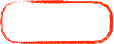 visit
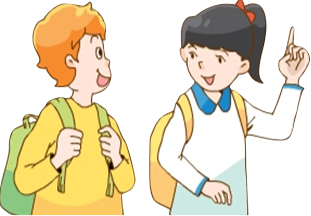 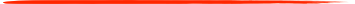 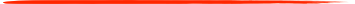 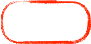 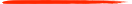 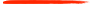 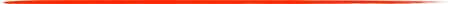 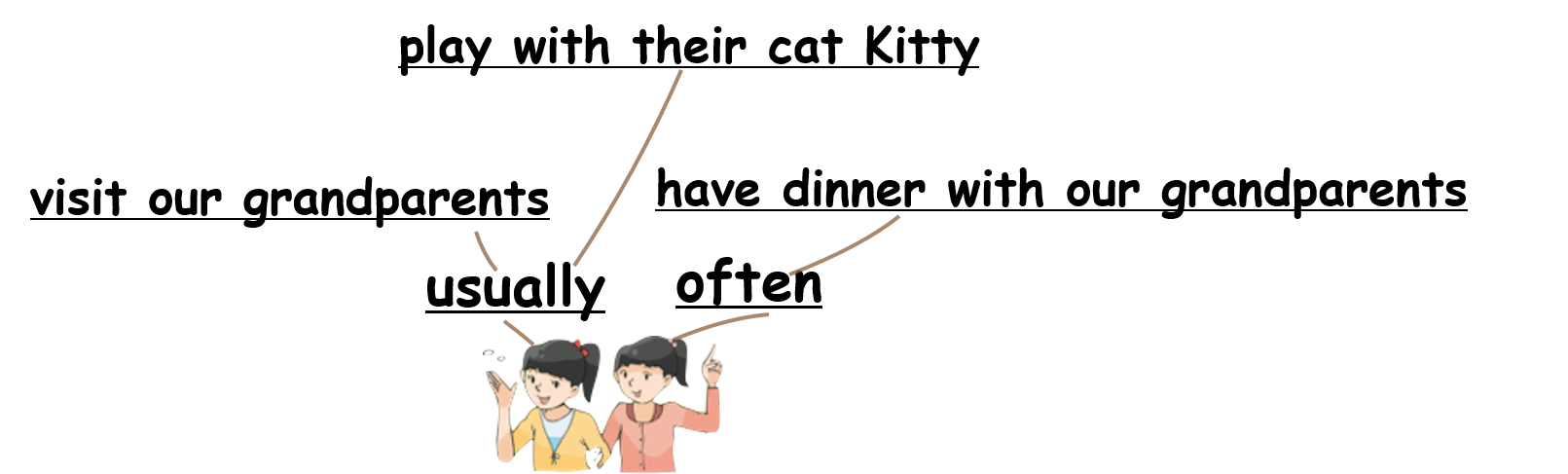 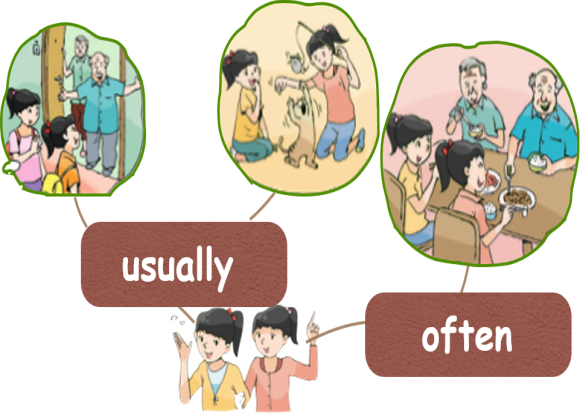 A. 快速浏览对话
B. 划出关键词组
C. 圈出频度副词
D. 完成思维导图
（图片或单词词组）
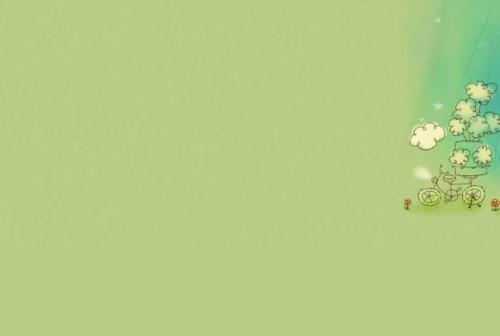 While-reading  Read and make
Mike:   My grandparents live in the UK. I usually chat with them on the Internet 
            at weekends.  
Su Hai: What does Helen do at weekends?
Mike:   She always has dancing lessons. She sometimes goes to the cinema with
            her friends.   
Su Hai: What about you, Mike?
Mike:   I usually play football with Liu Tao at weekends. I sometimes go to the 
           park with my family. We usually fly a kite and have a picnic there.
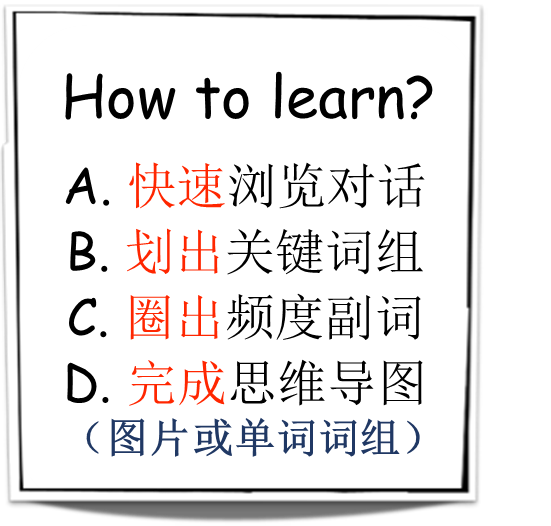 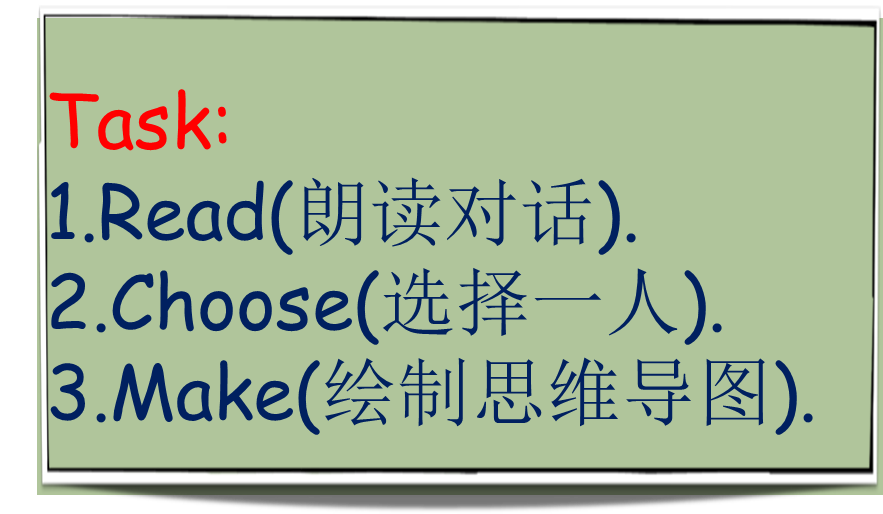 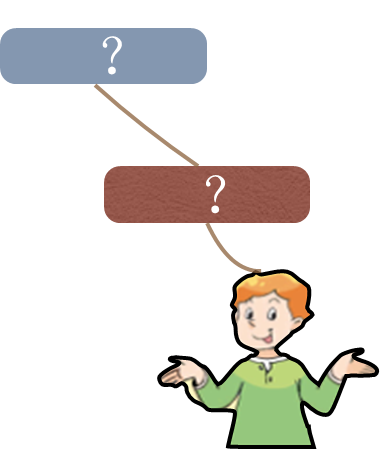 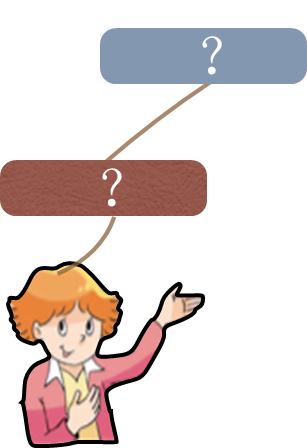 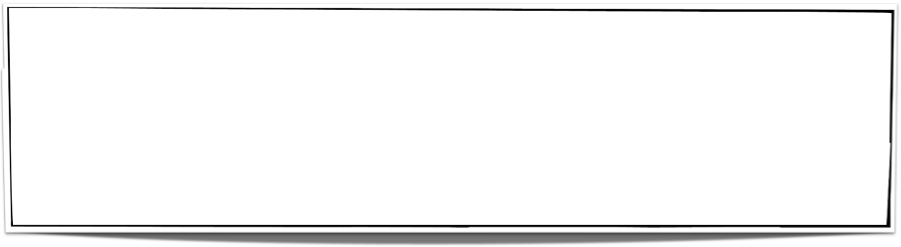 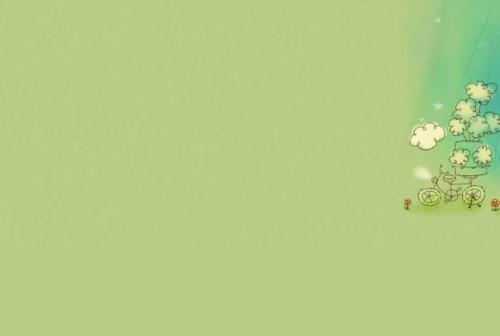 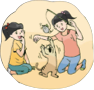 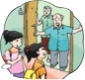 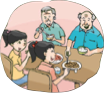 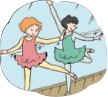 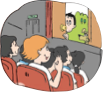 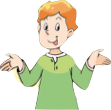 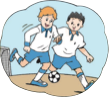 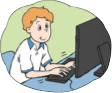 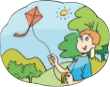 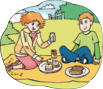 While-reading
When we want to retell the story, we can use the table or the chart. 
     当我我们想要复述故事的时候，我们可以利用表格或者思维导图来进行复述。
usually
sometimes
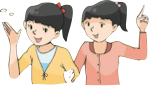 usually
often
at weekends
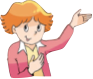 sometimes
always
While-reading
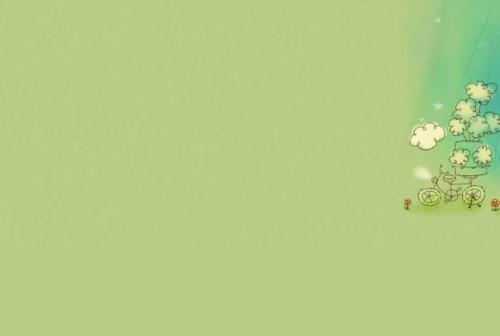 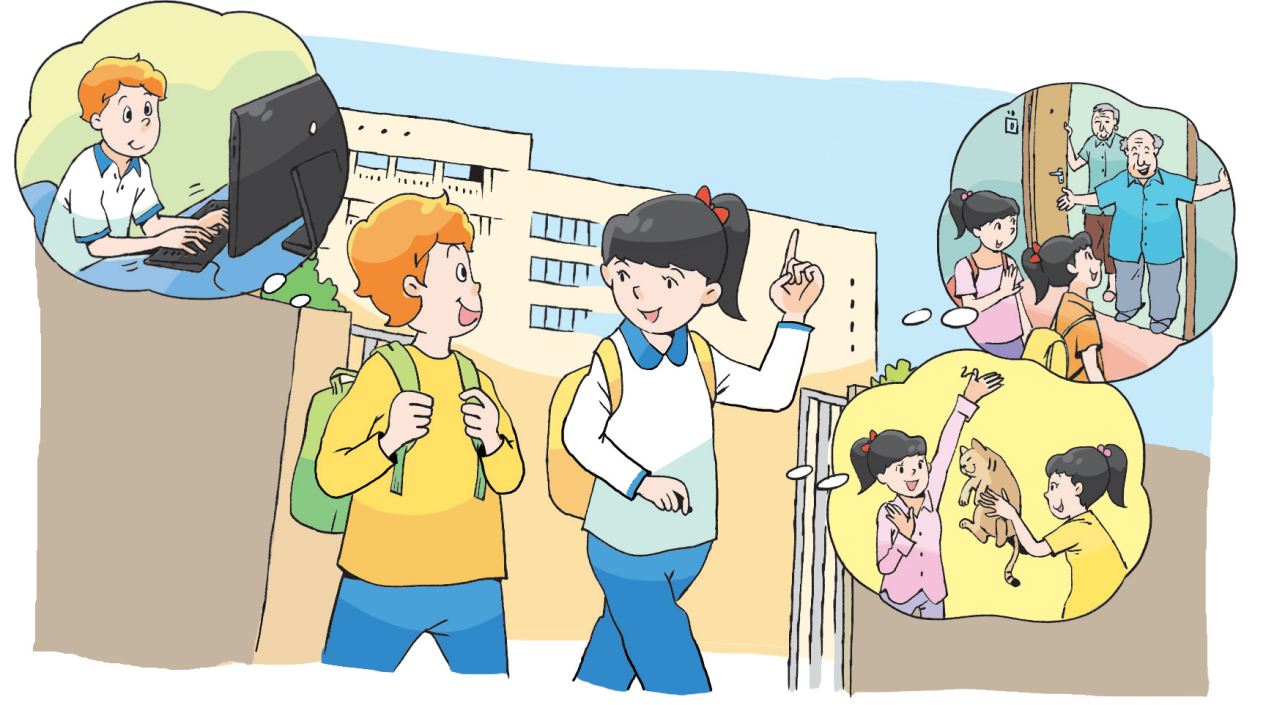 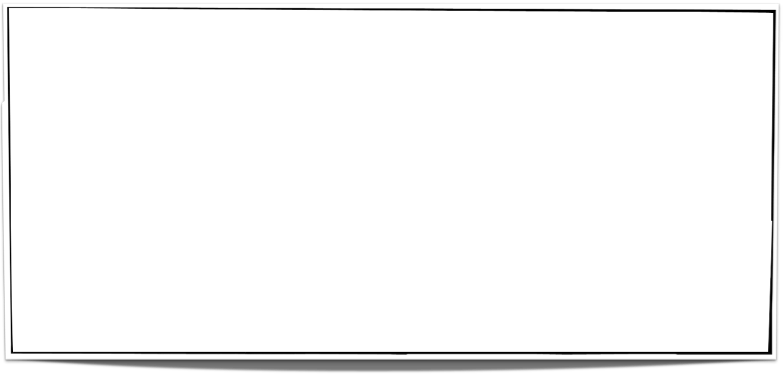 When you are reading, try to imitate the pronunciation and intonation. 
     在朗读课文的过程中，请试着模仿录音中的语音语调。


    升调         降调       连读      停顿       重读
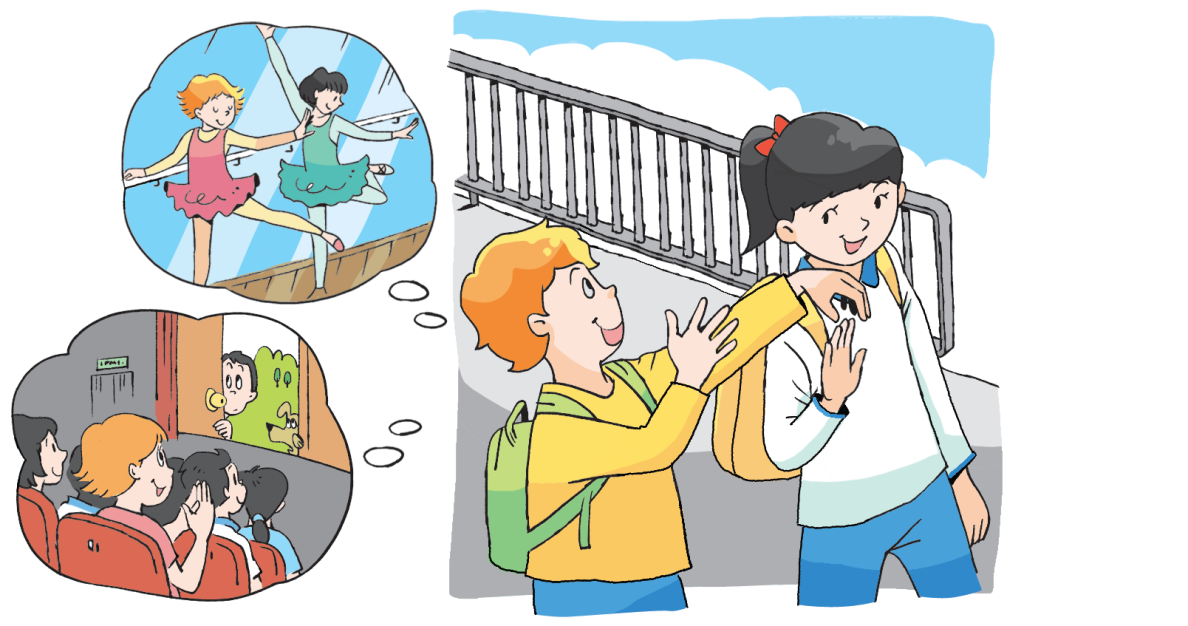 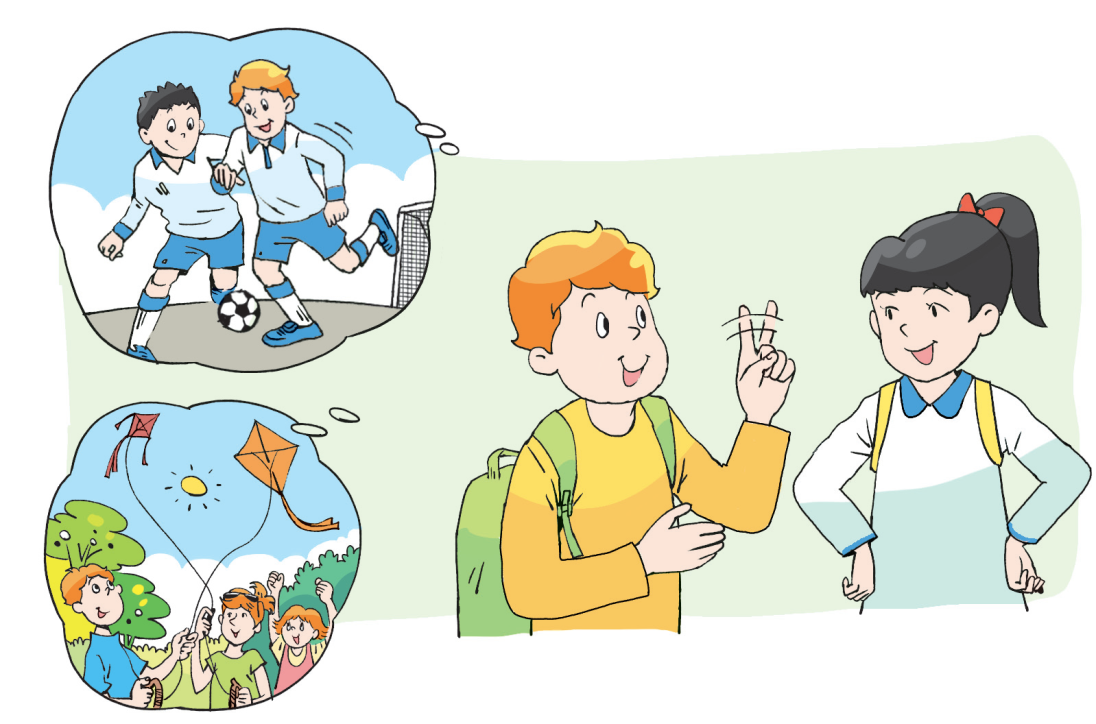 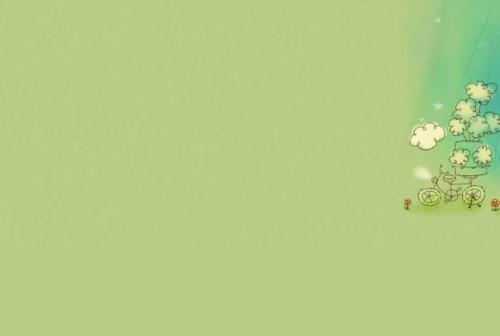 While-reading
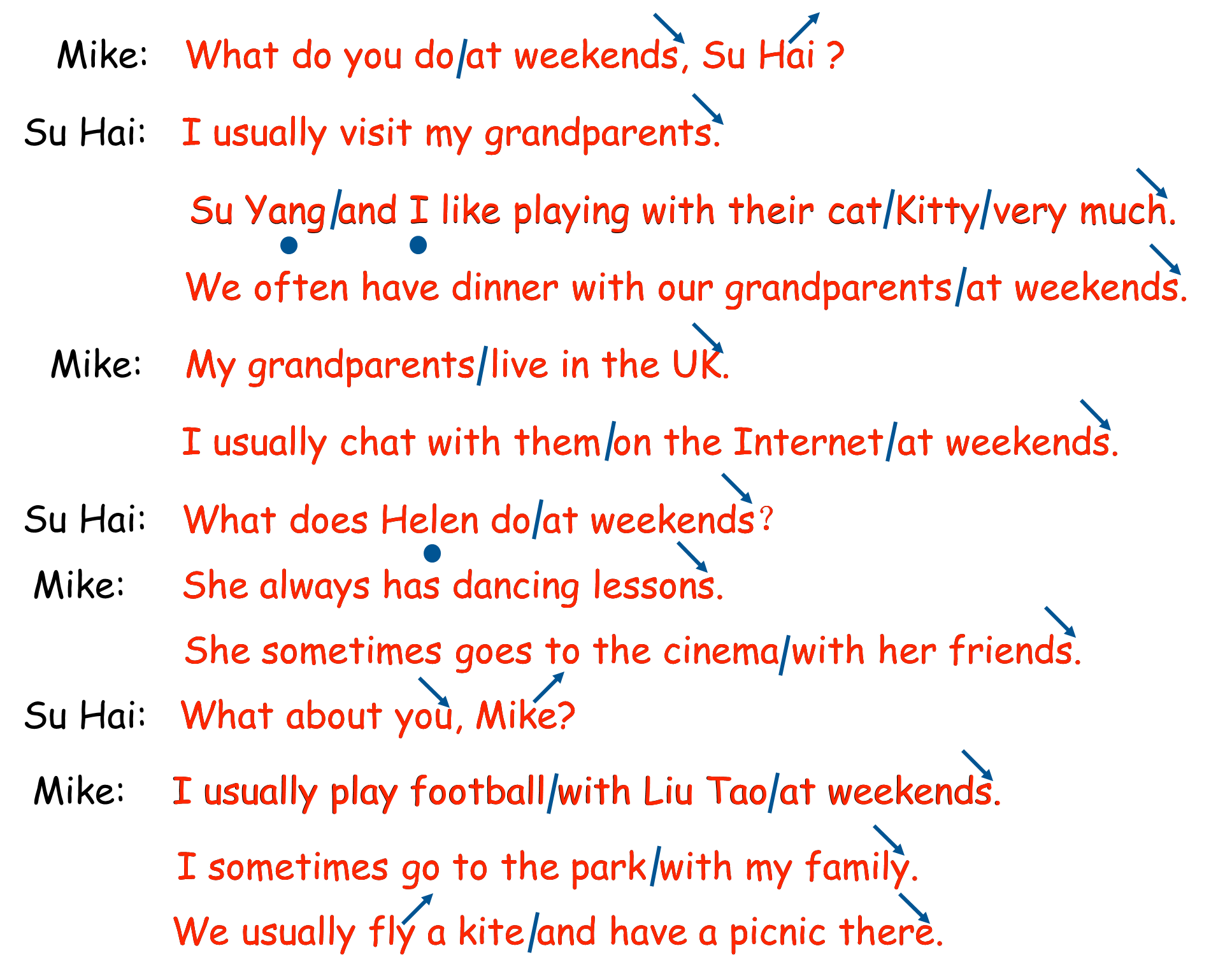 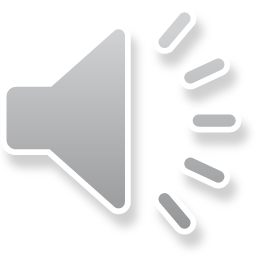 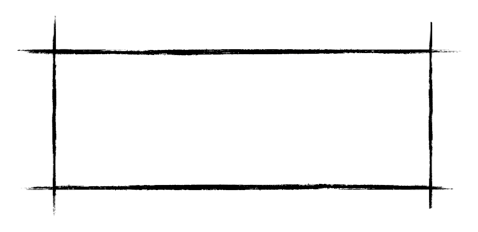 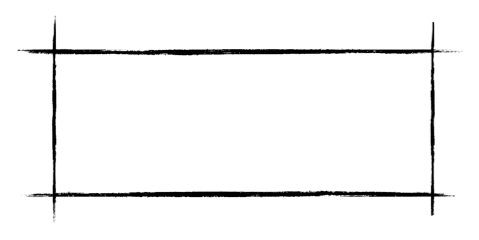 While-reading
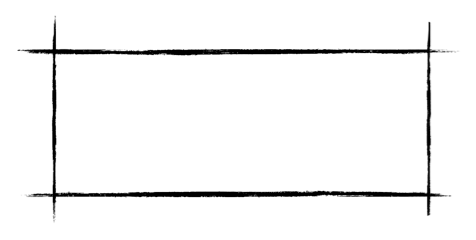 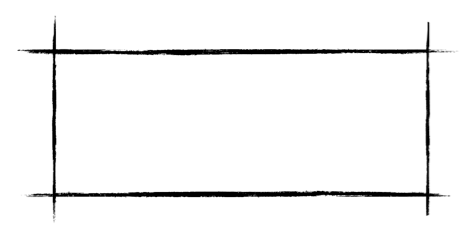 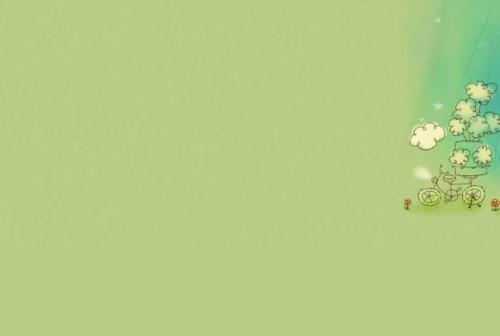 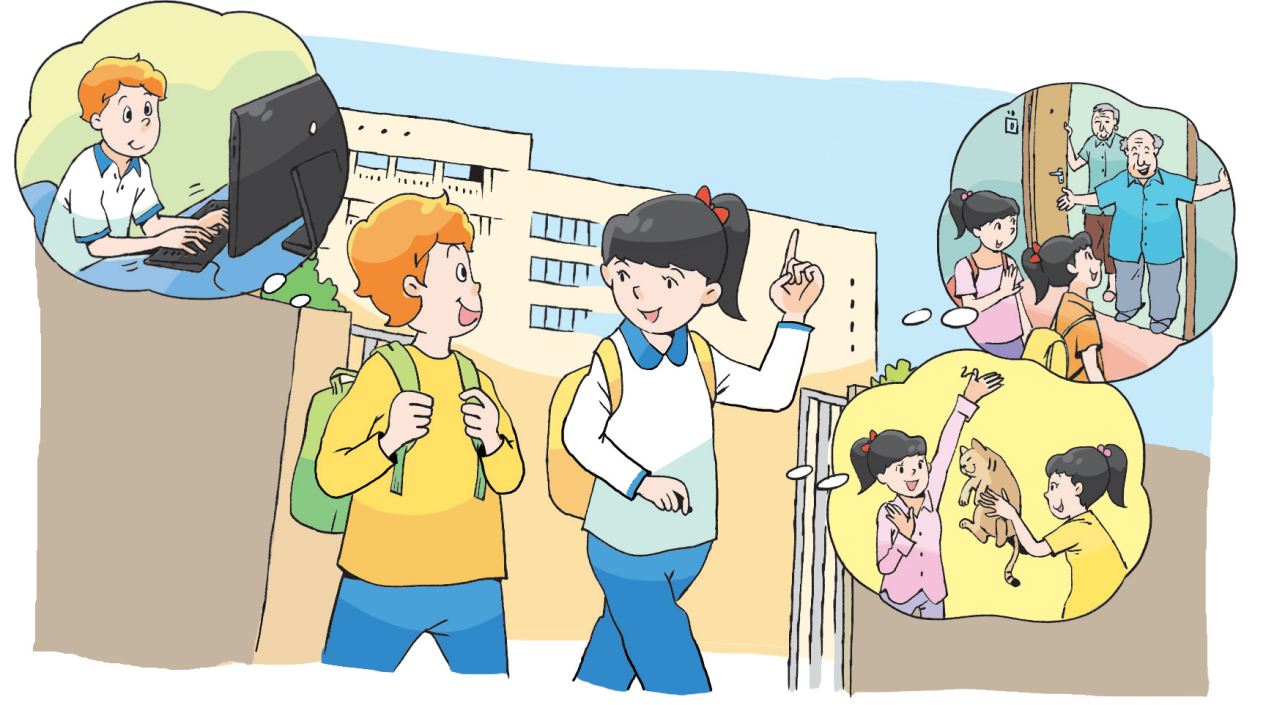 A.Read by yourself.
自己读课文。
B.Read together.    
小组内齐读课文。
C.Read in roles.       
分角色朗读课文。
Reading time:
选择一种方式来读课文。
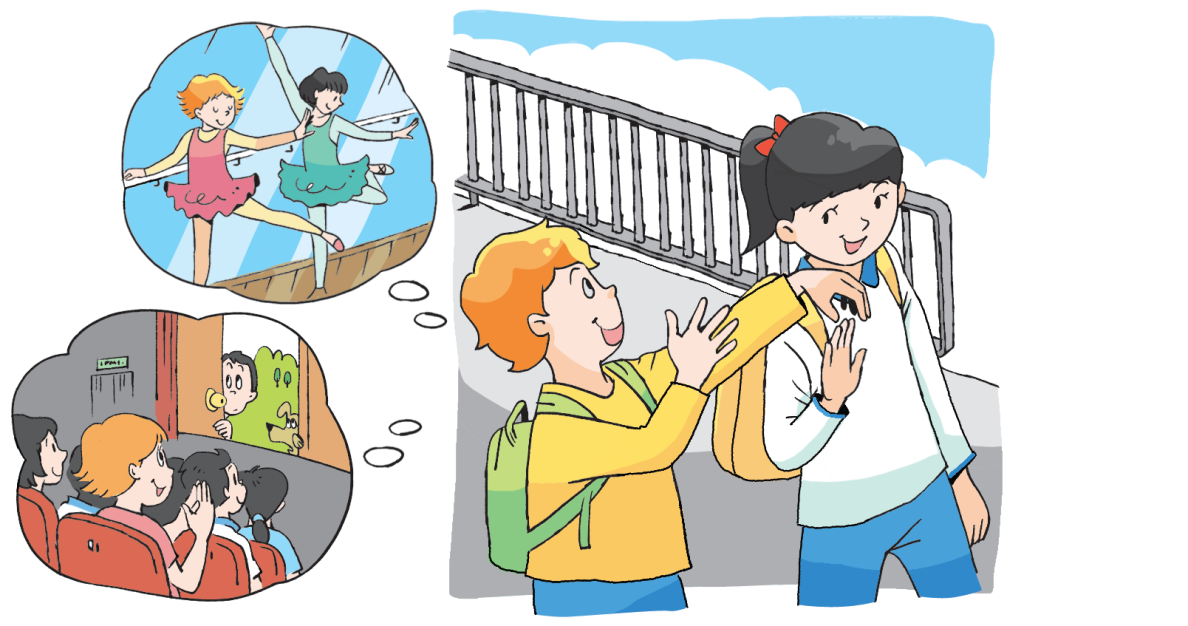 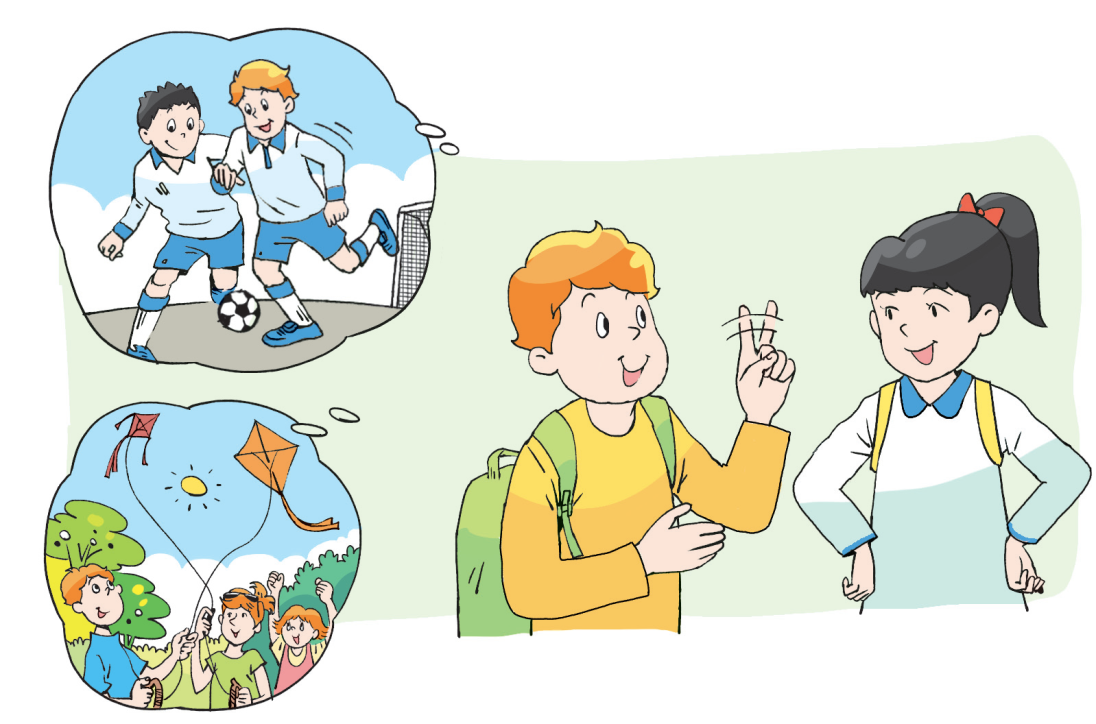 While-reading
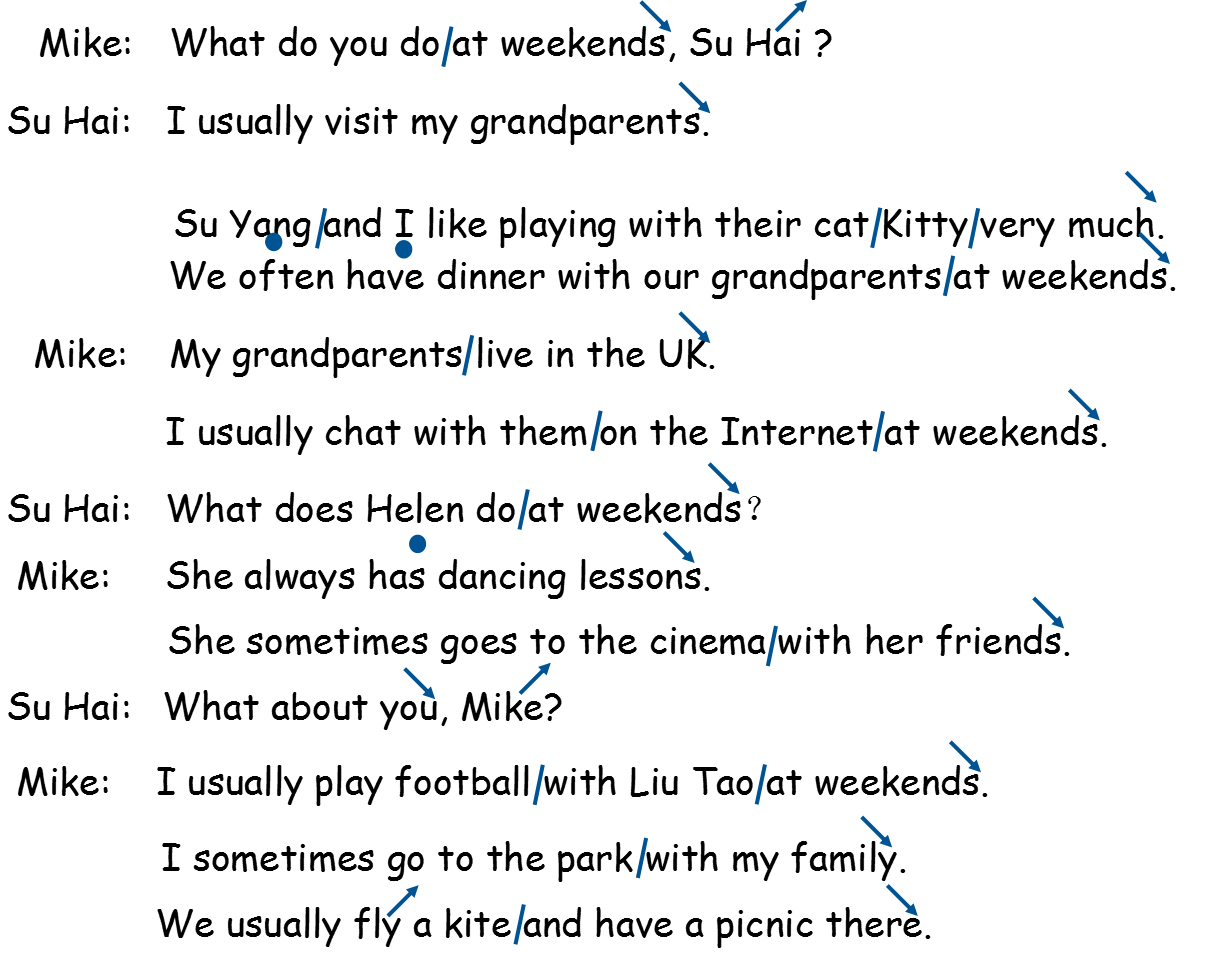 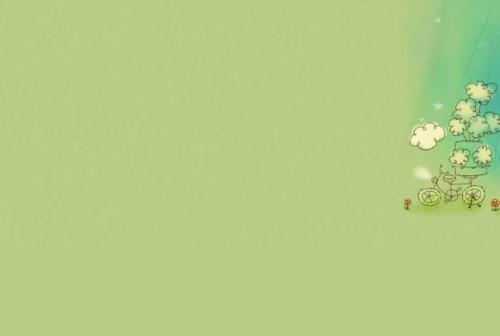 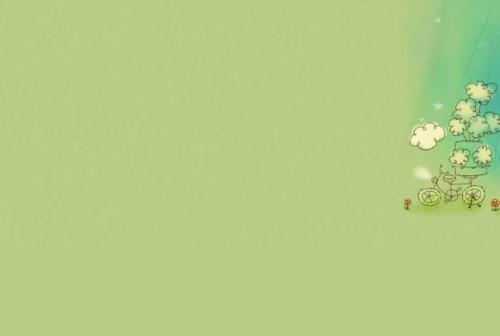 Post-reading
I usually __________ with Liu Tao at weekends. I also    _______________________ on the Internet. I sometimes
________ and __________ with my family in the park.
play football
chat with my grandparents
have a picnic
fly a kite
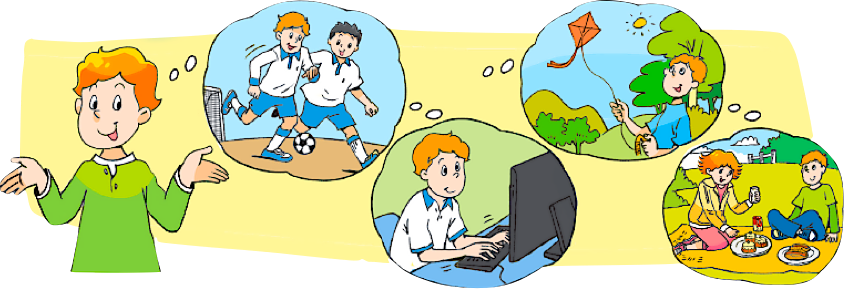 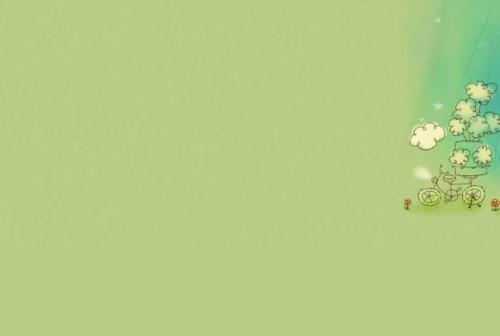 Post-reading
Su Yang and I usually _______________ at weekends. 
   We _______________ Kitty. We _______________ with
    our grandparents.
visit grandparents
often have dinner
play with their cat
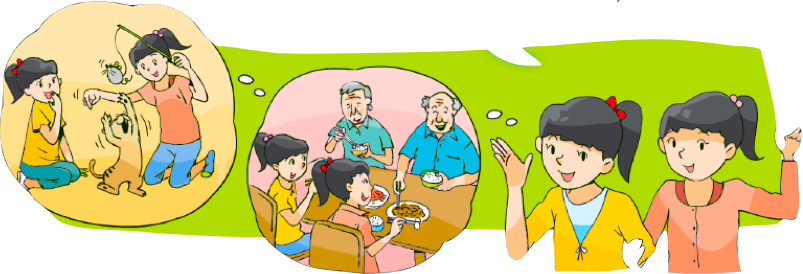 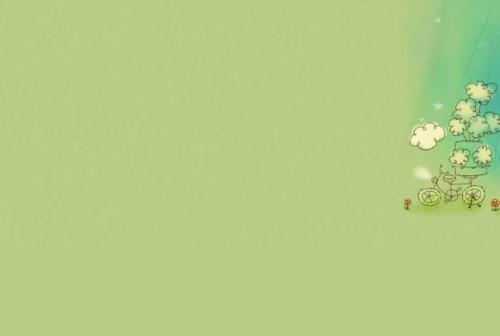 Post-reading
I always _________________ at weekends. I
  sometimes _______________ with my friends.
have dancing lessons
go to the cinema
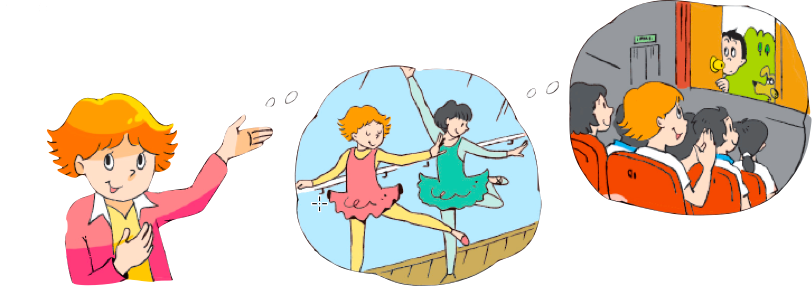 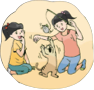 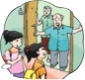 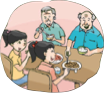 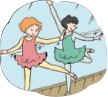 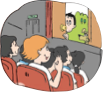 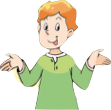 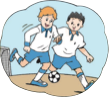 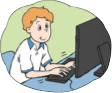 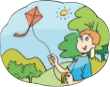 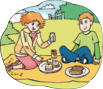 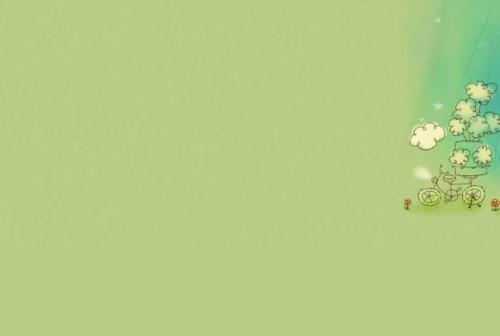 Post-reading  Let’s retell
usually
sometimes
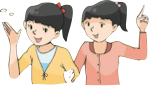 usually
often
at weekends
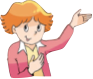 sometimes
always
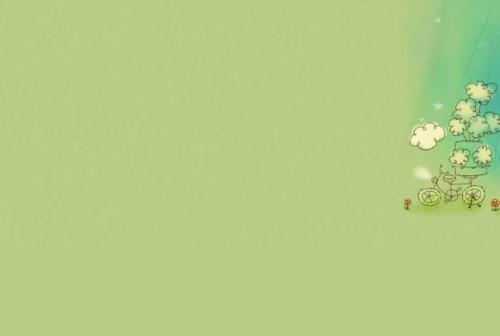 Post-reading
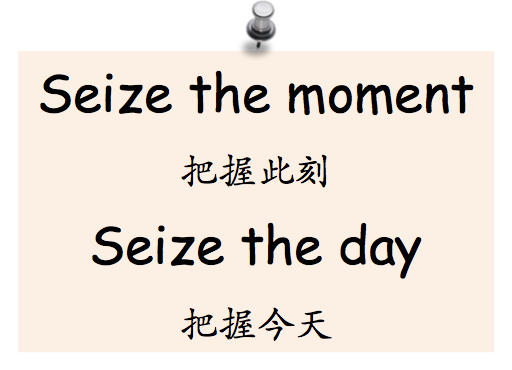 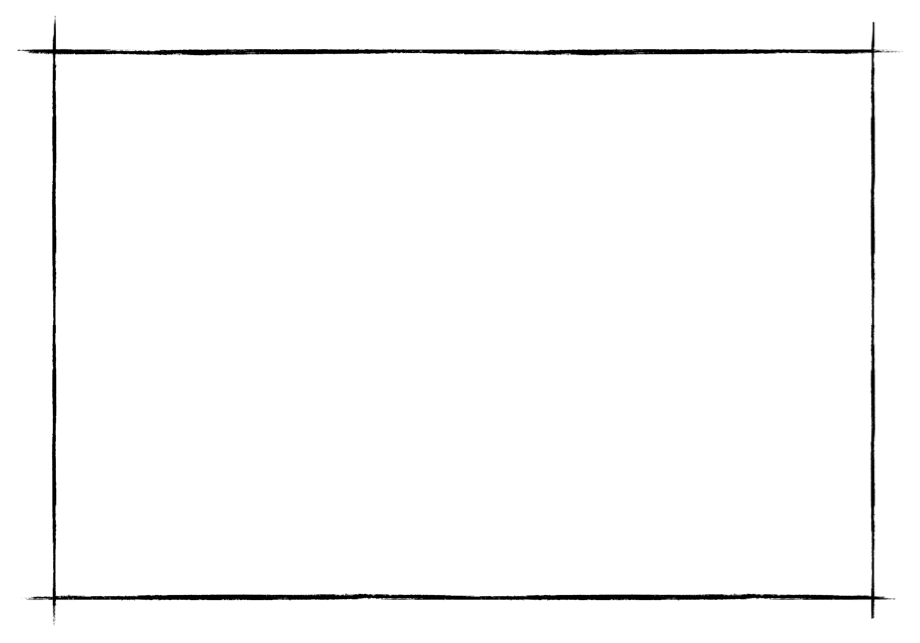 My weekends
        At weekends, I ____________________, 
I usually ____________________________, 
I __________________________________. 
Sometimes, I _________________________.
My weekends are very colourful. And my workdays 
are colourful, too. So I should seize the moment, 
seize the day.
always read books
chat on the Internet
often go to the cinema
have dancing lessons
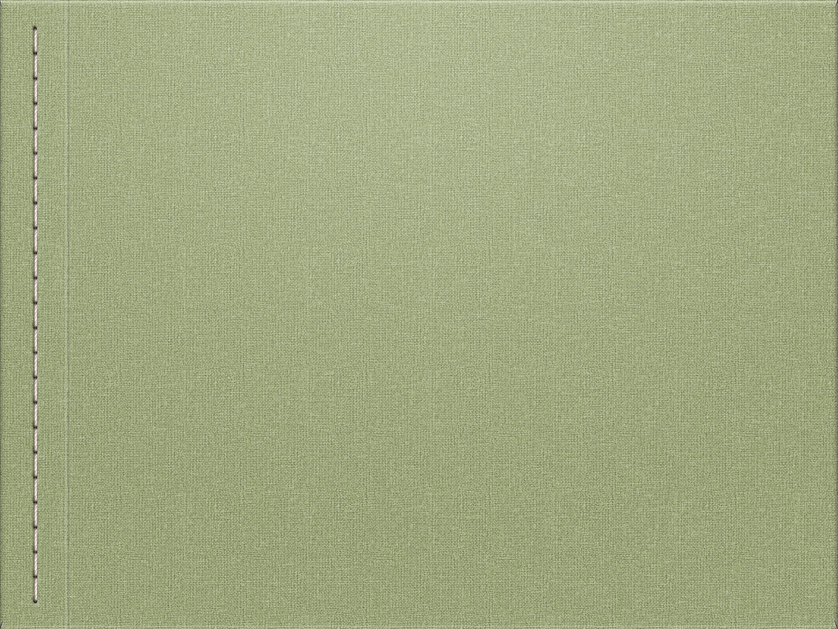 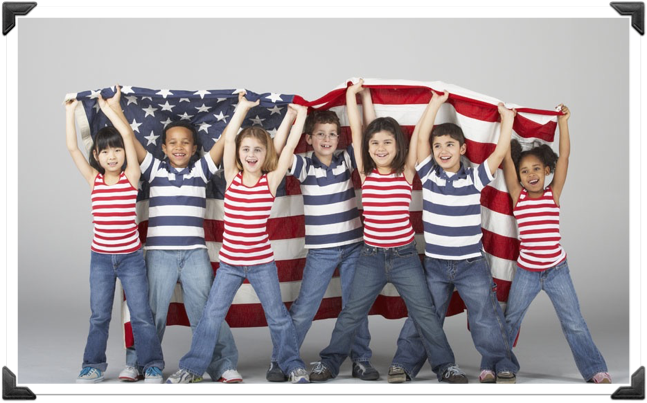 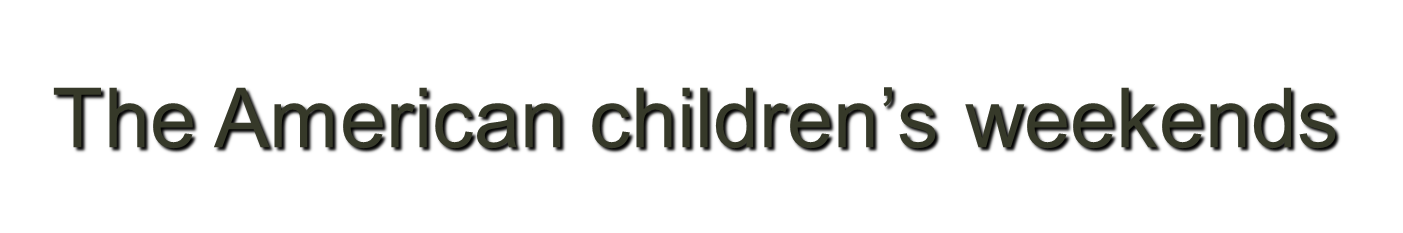 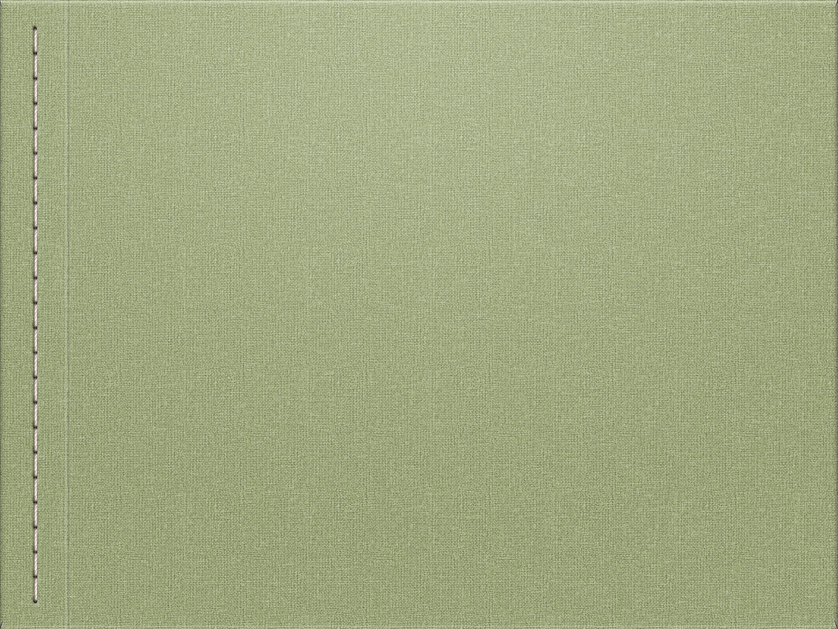 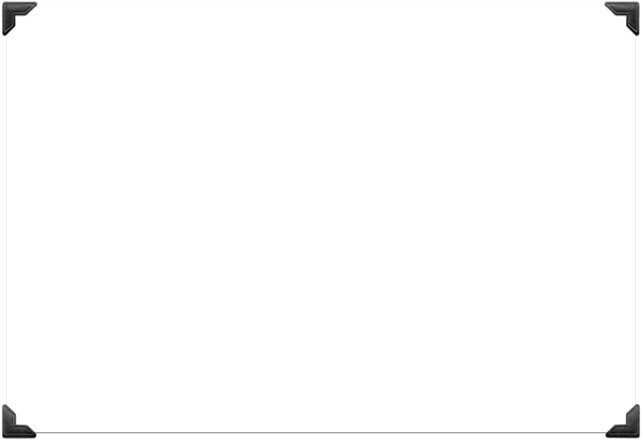 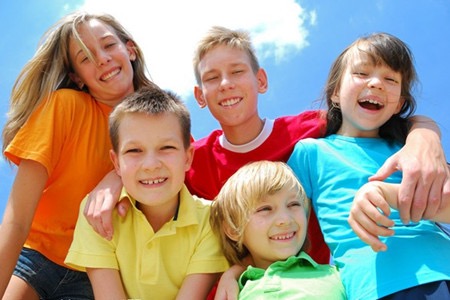 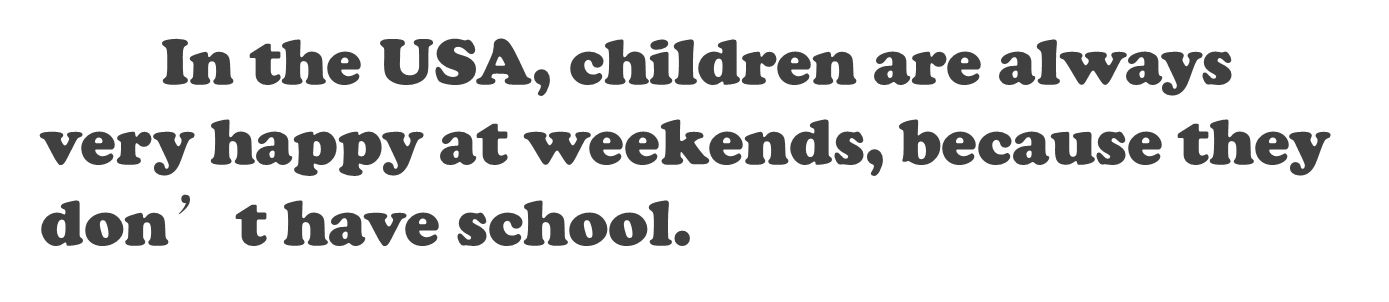 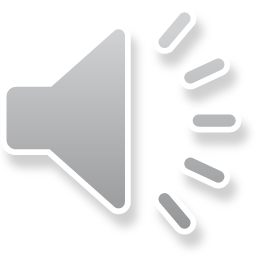 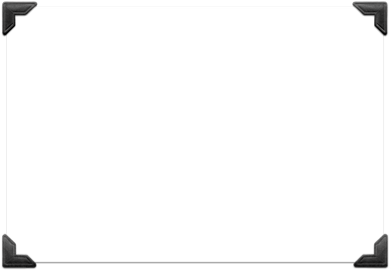 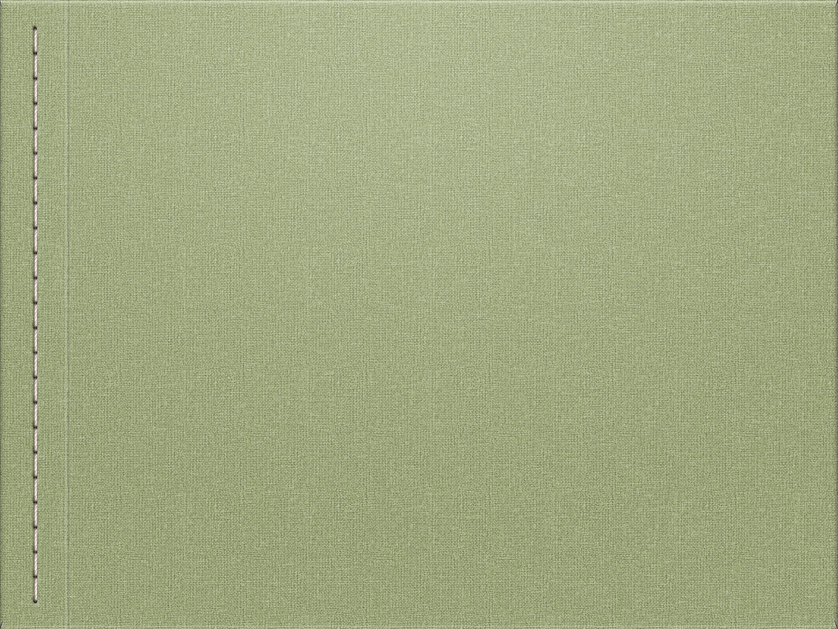 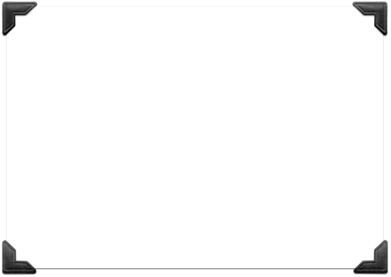 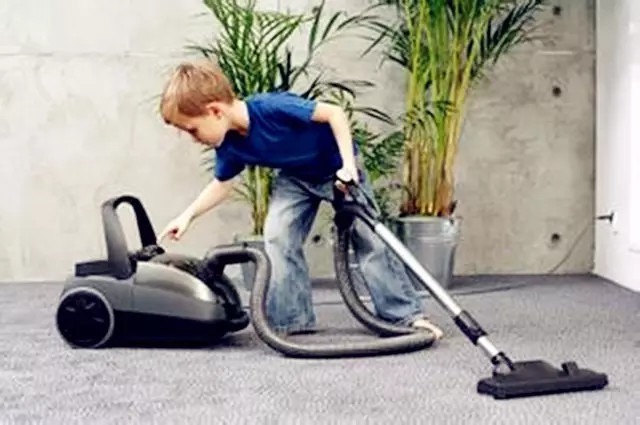 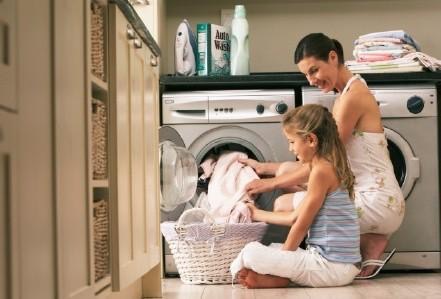 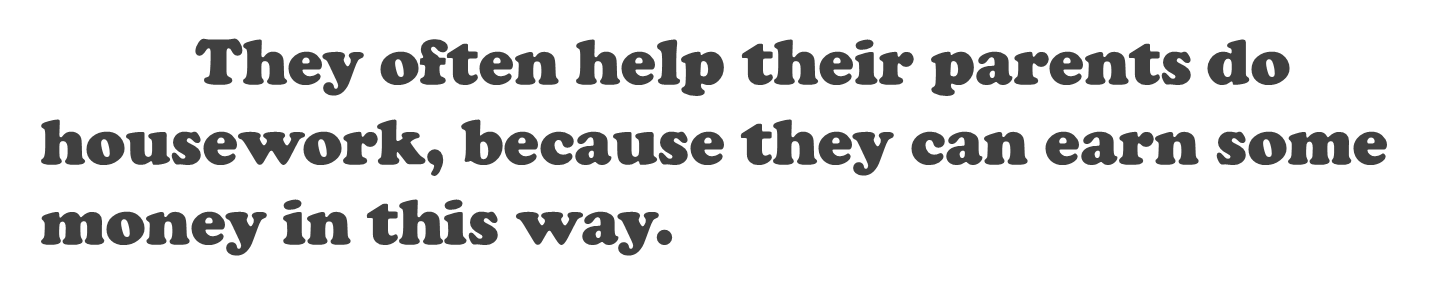 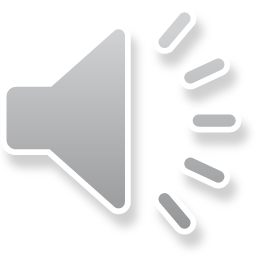 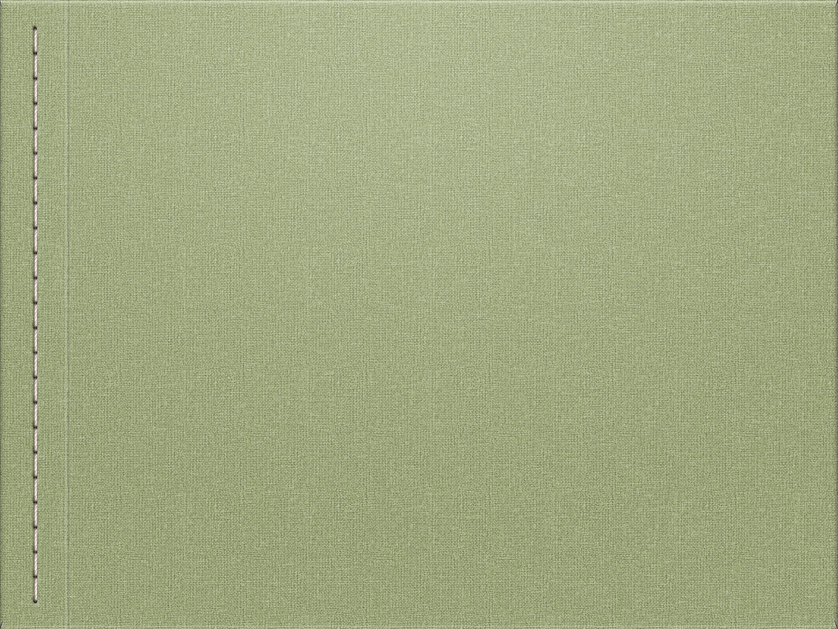 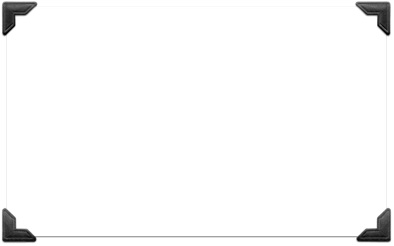 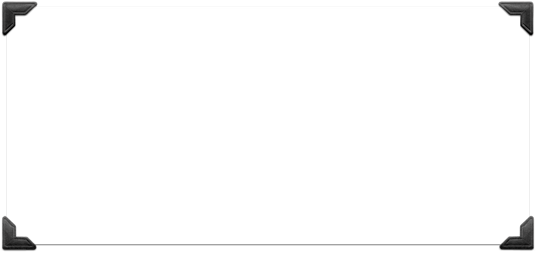 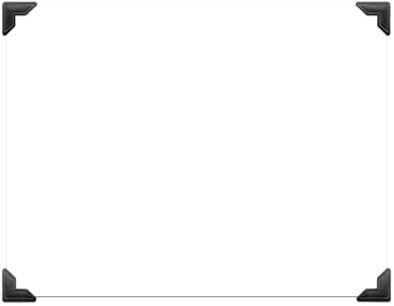 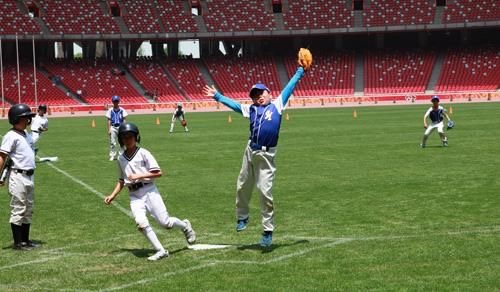 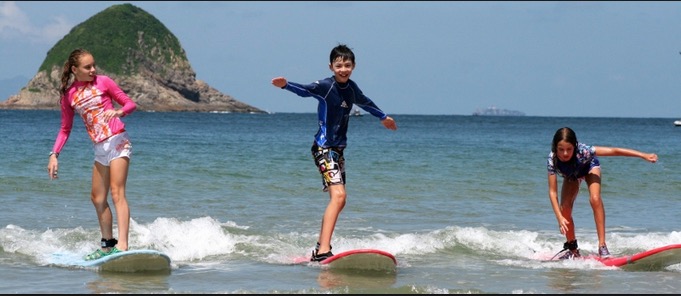 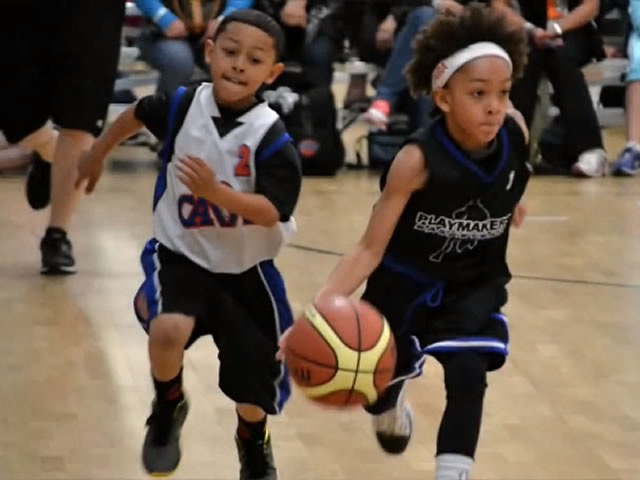 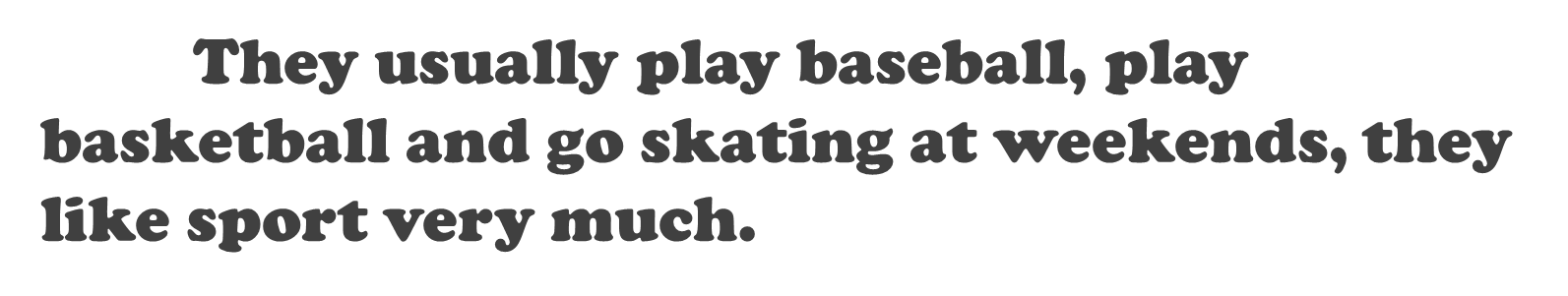 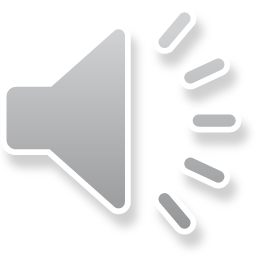 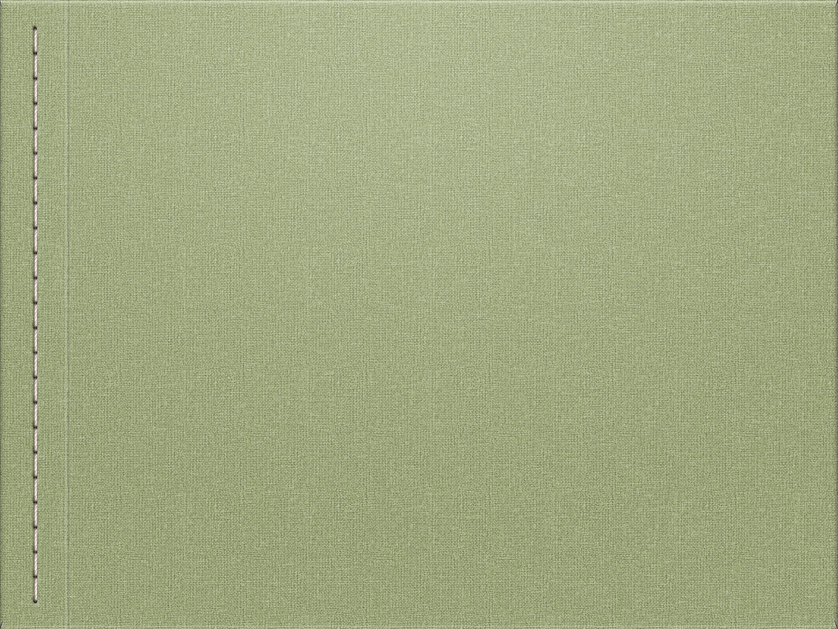 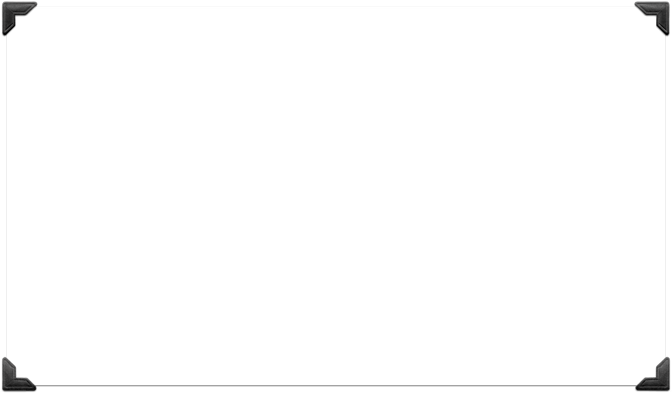 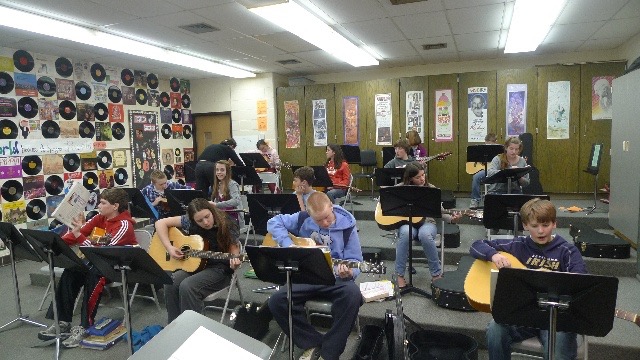 Sometimes, they have lessons like us.
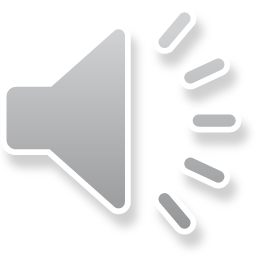 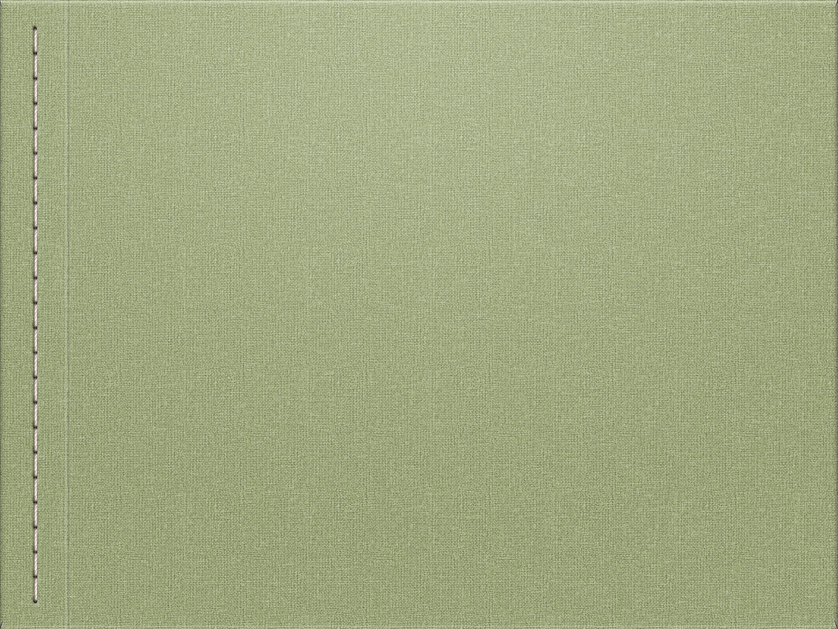 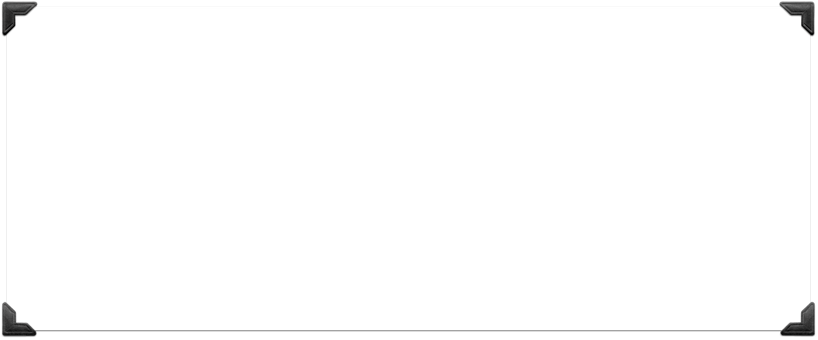 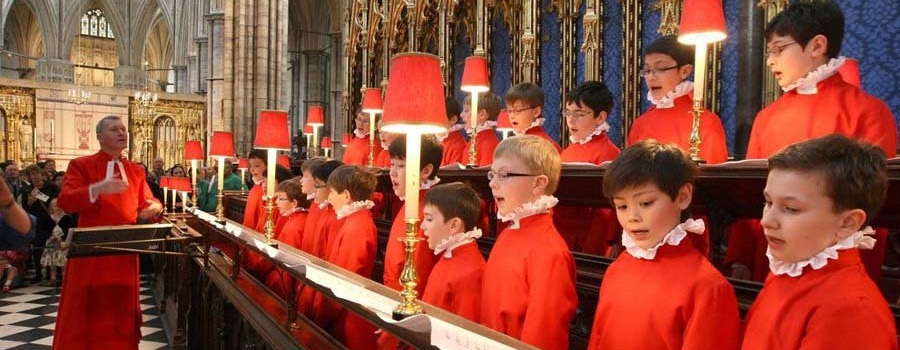 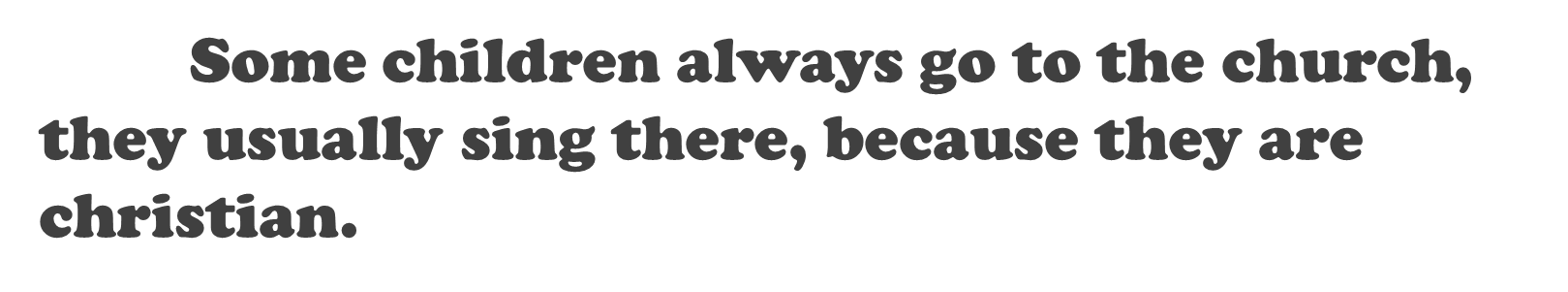 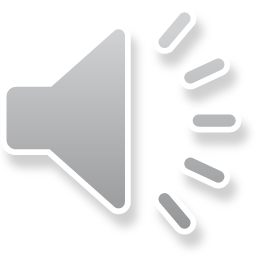 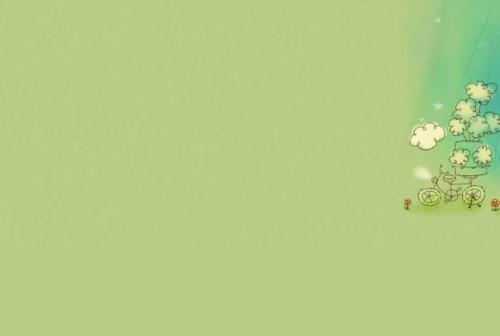 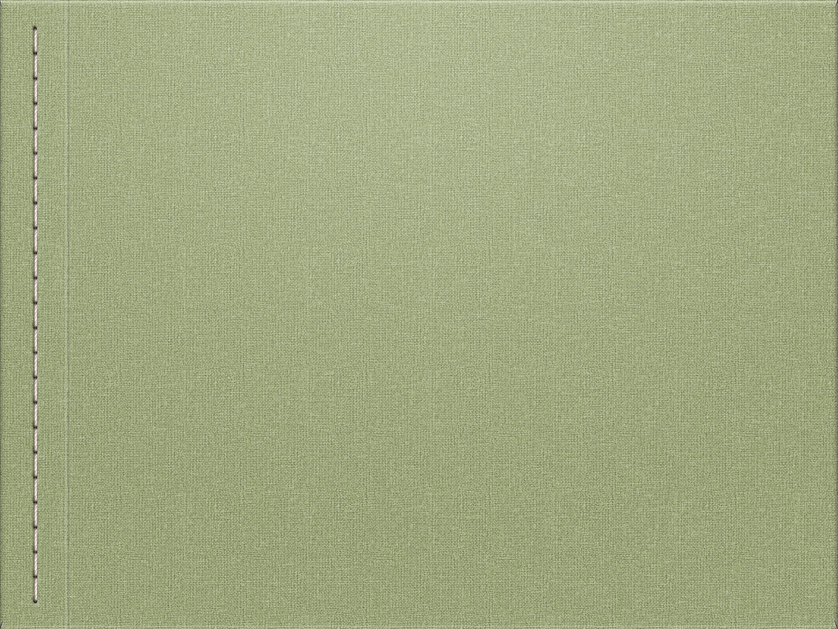 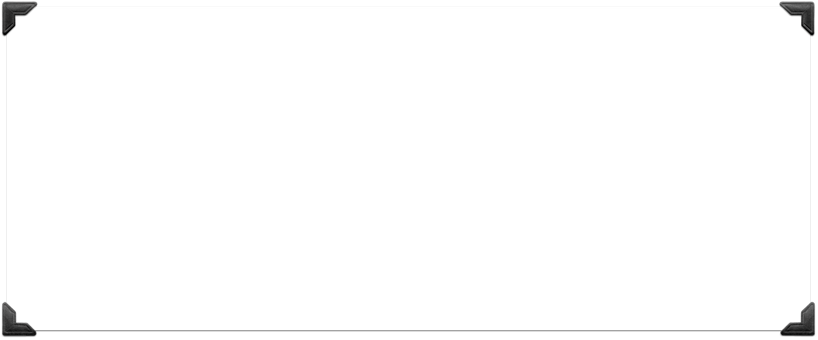 Post-reading  Let’s summarize
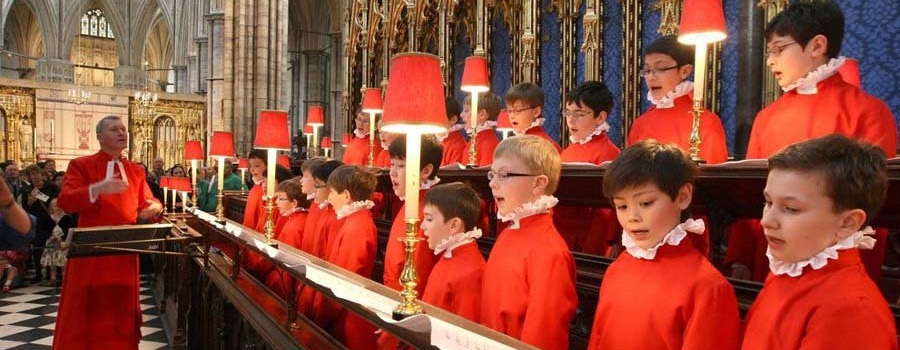 1. 学习了4个频度副词的用法。
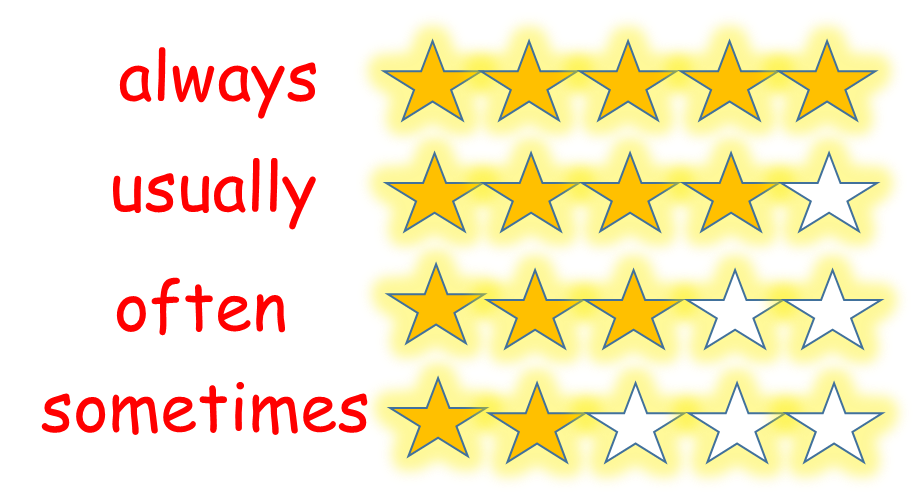 2. 学习了如何谈论周末生活。
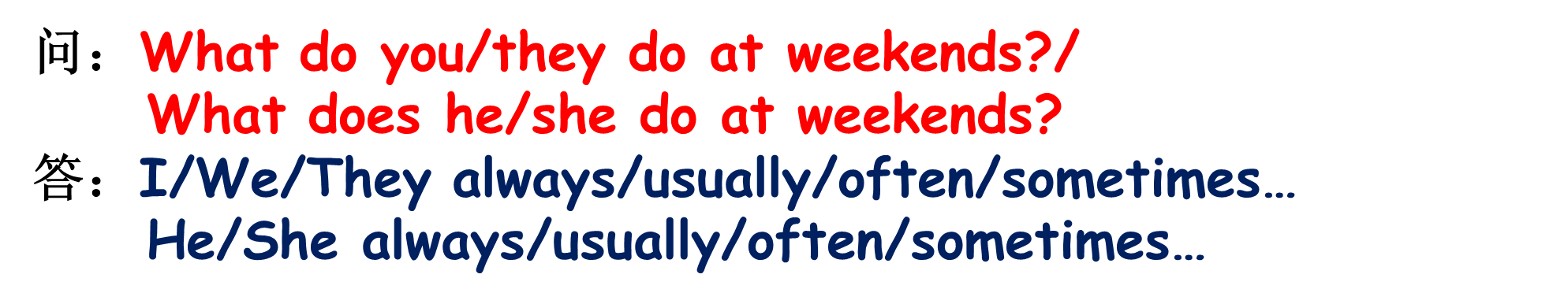 Some children always go to the church, they usually sing there, because they are christian.
3. …
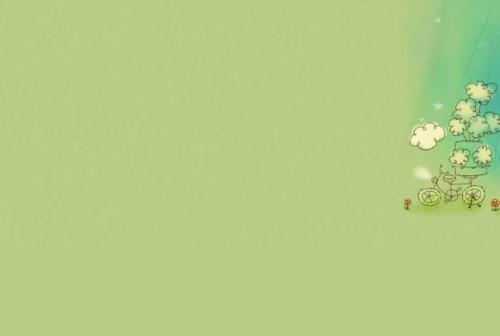 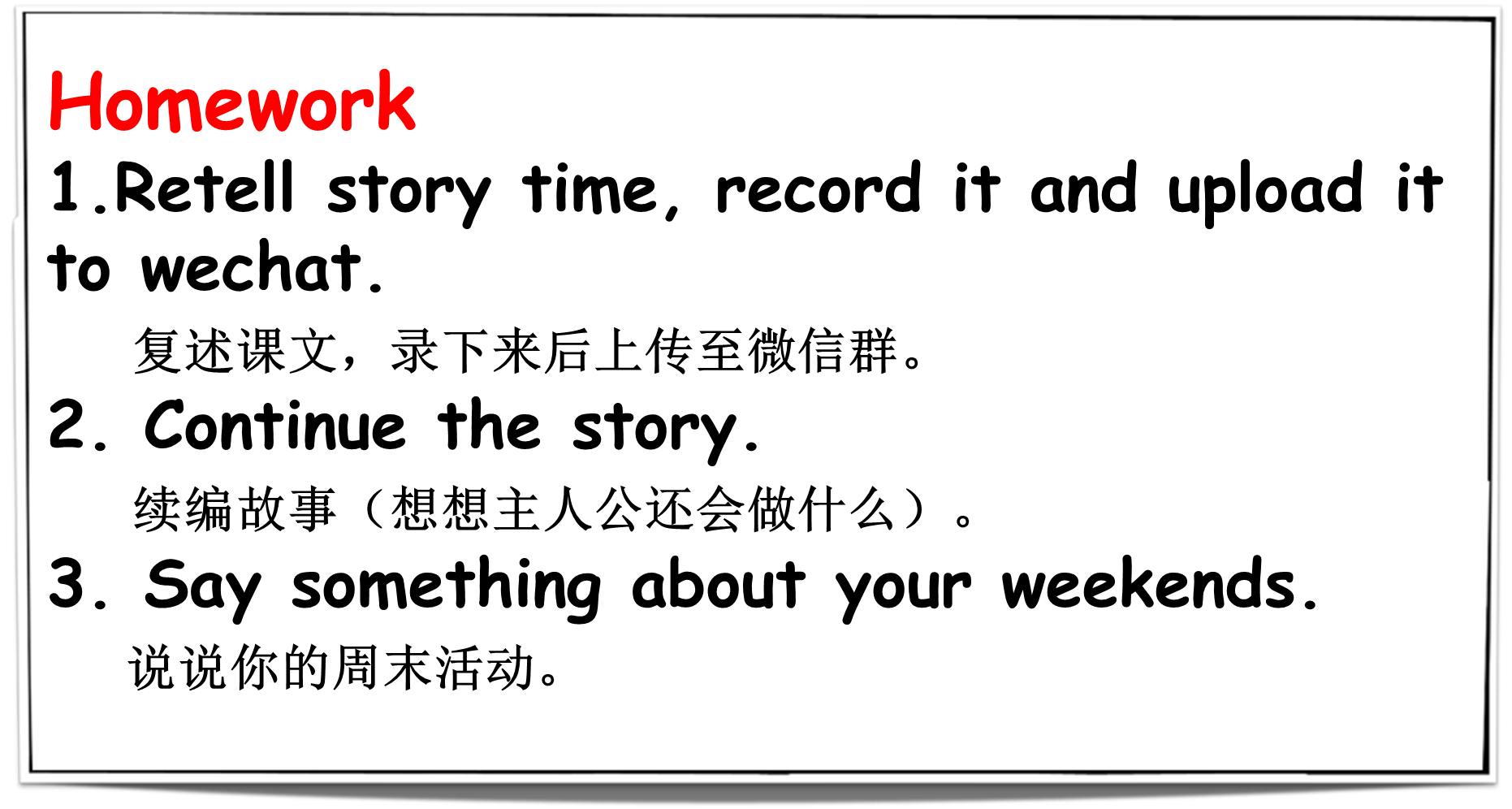